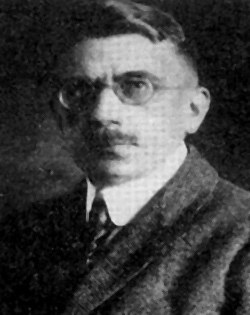 Scherbius
Ingegnere berlinese

Inventore di Enigma
(1918)
1926/1929 diversi esemplari di Enigma furono acquistati dai nazisti
Schmidt
Funzionario tedesco

 Rivela informazioni  ai   francesi riguardo Enigma

 Scoperto dai tedeschi, si toglie la vita (1943)
Marian Rejewski
Matematico  polacco

 inventa  la “bomba”  crittologica

 viola Enigma per la prima  volta (1932)
Bomba Crittologica (1932)
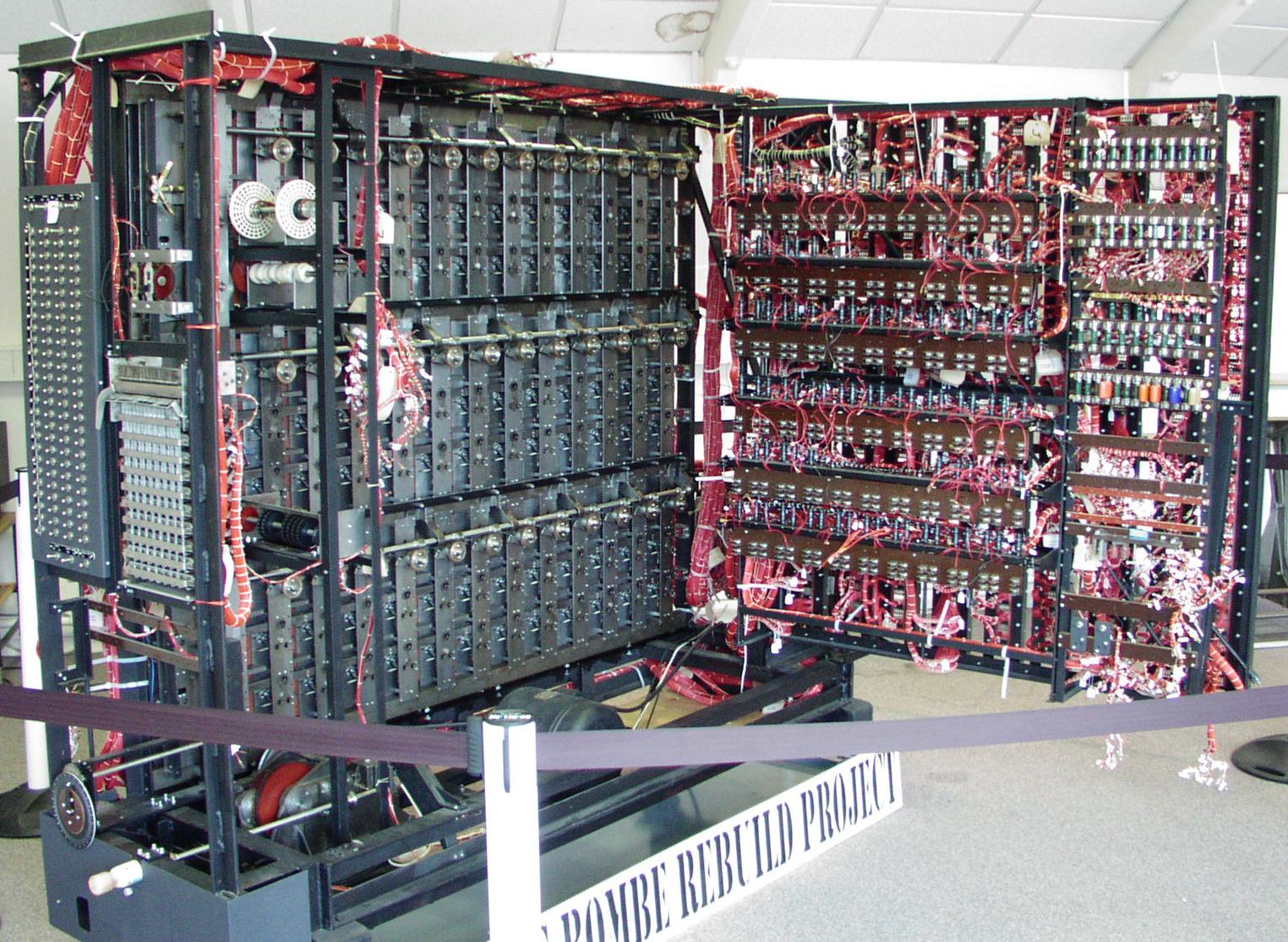 Bletchley Park fu costruita nel 1939 dai britannici vicino Londra

Ospitava esperti di ogni genere, reclutati tramite la risoluzione di un cruciverba
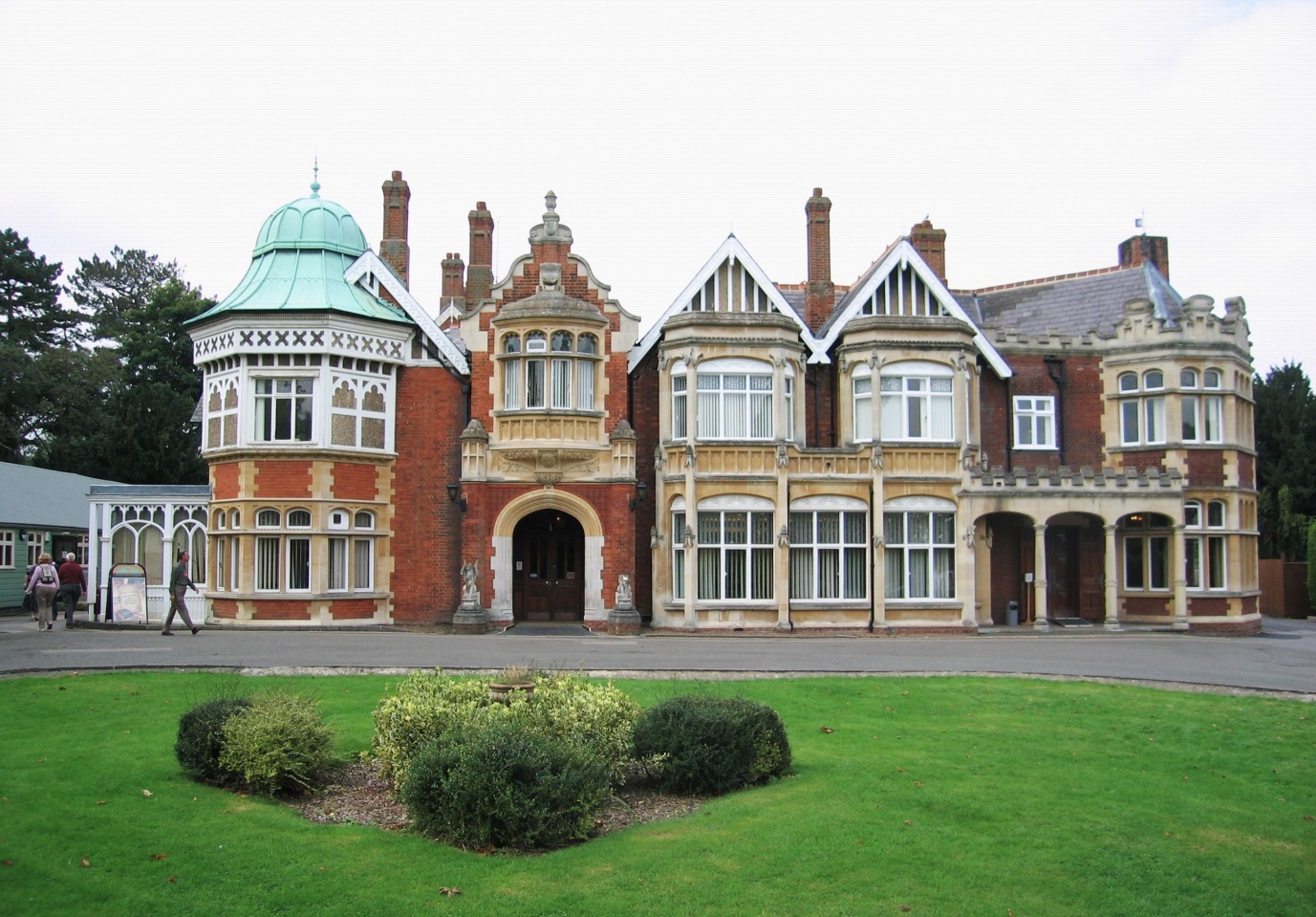 Alan Turing
Matematico          inglese 

 Riprogettò la bomba crittologica polacca, dando vita al Colossus Mark I (1944)
Colossus Mark I (1944)
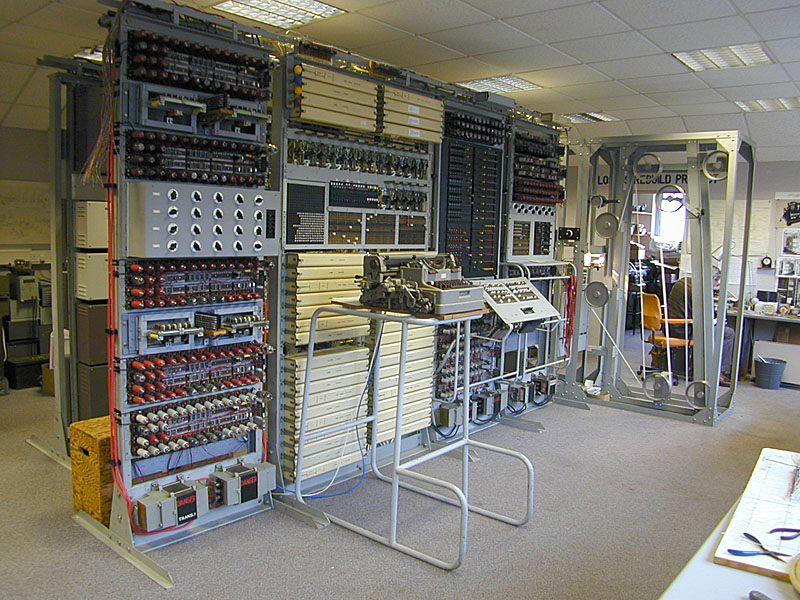 Sottomarino tedesco U-Boot 110
Gli inglesi sottraggono un esemplare di Enigma 
Grazie al contributo di Turing la durata della guerra si ridurrà di 2 anni, risparmiando migliaia di vite
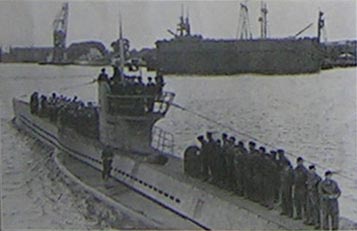 Enigma
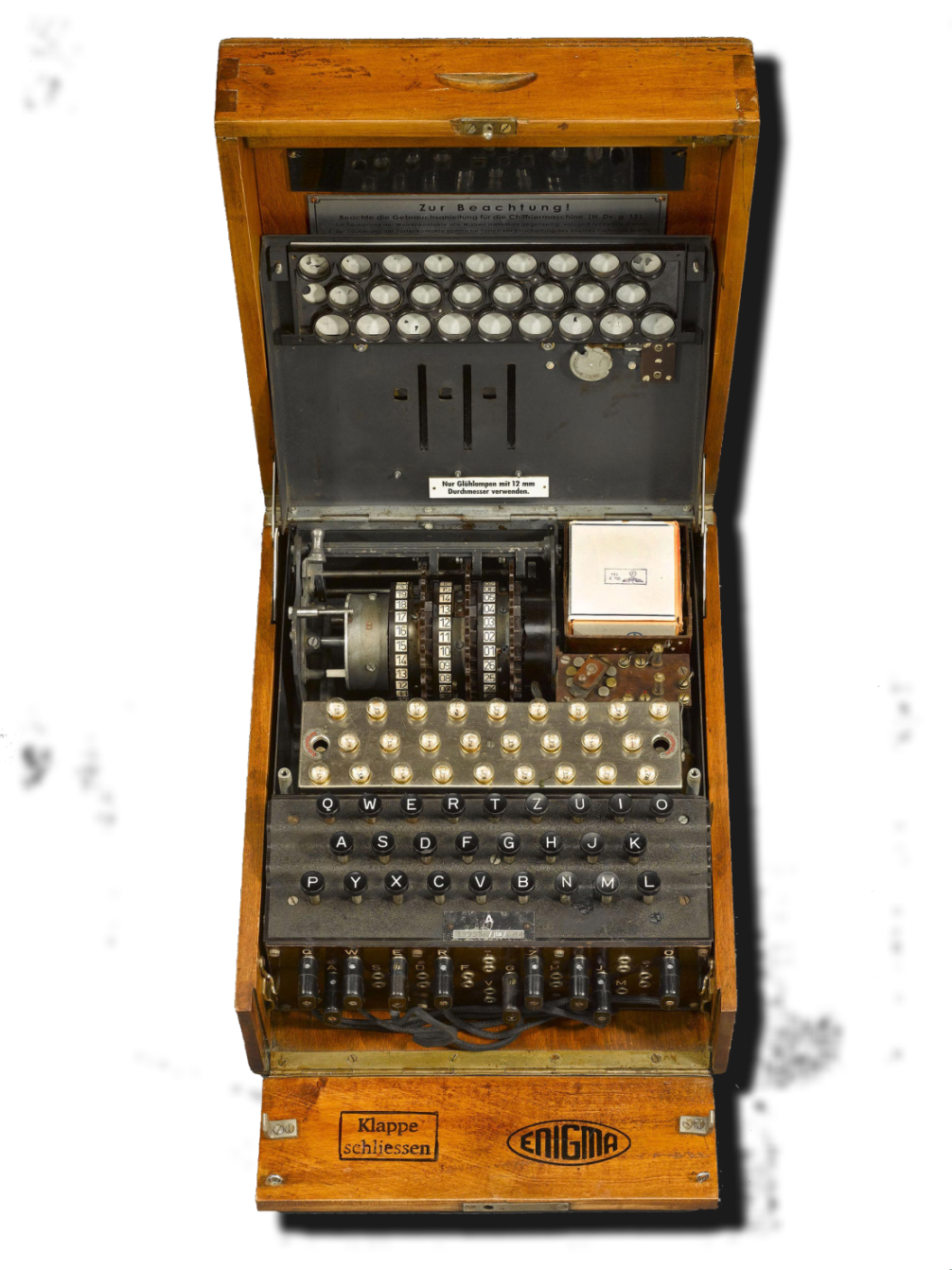 Struttura

 Funzionamento

 Cambiamenti

 Combinazioni
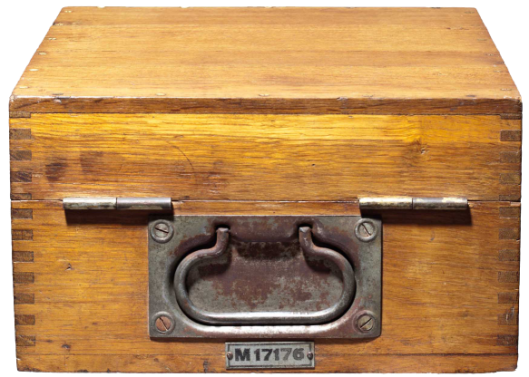 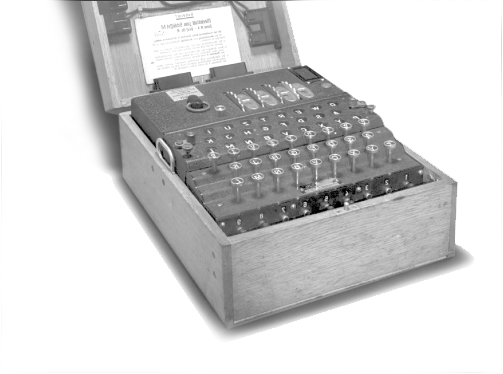 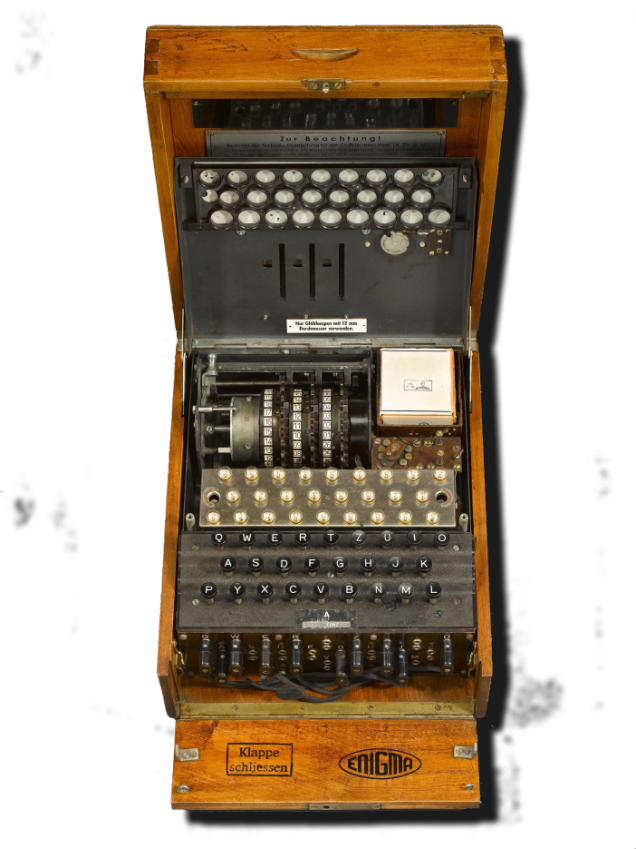 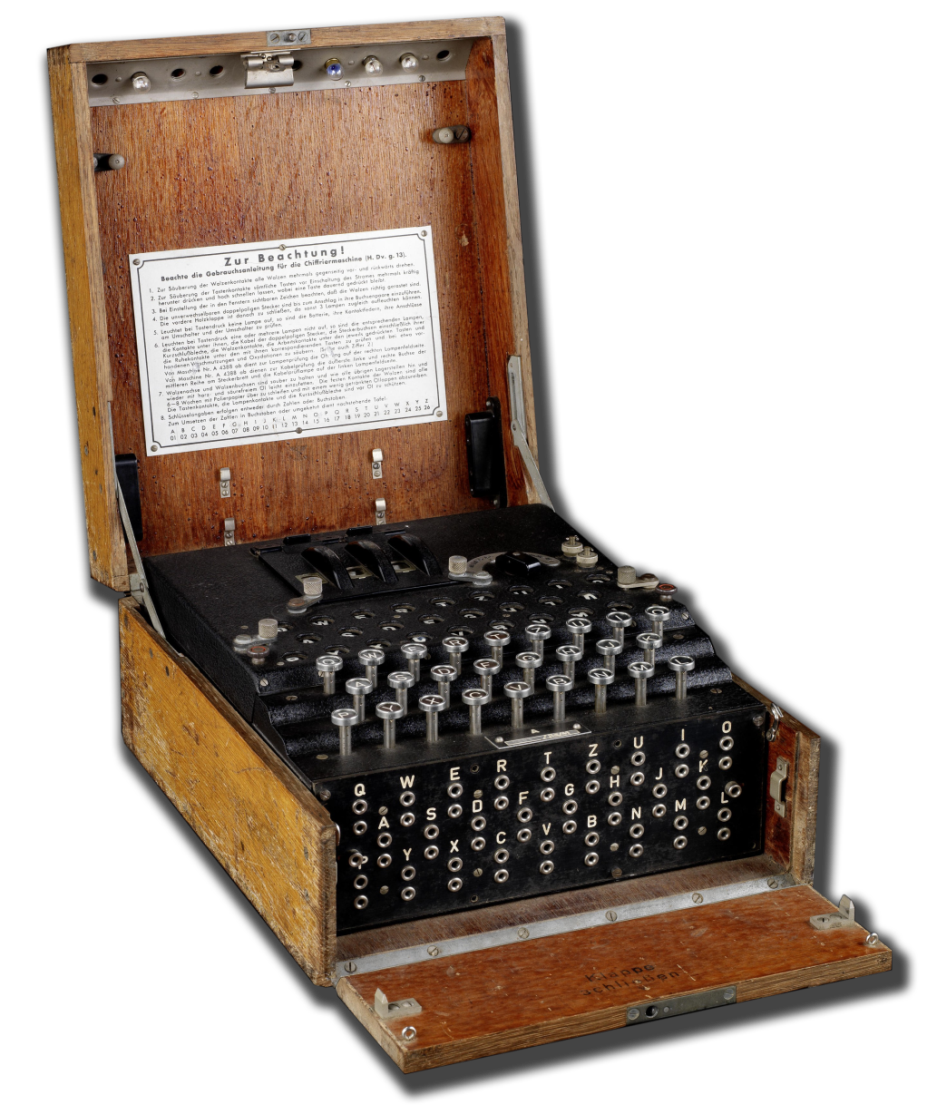 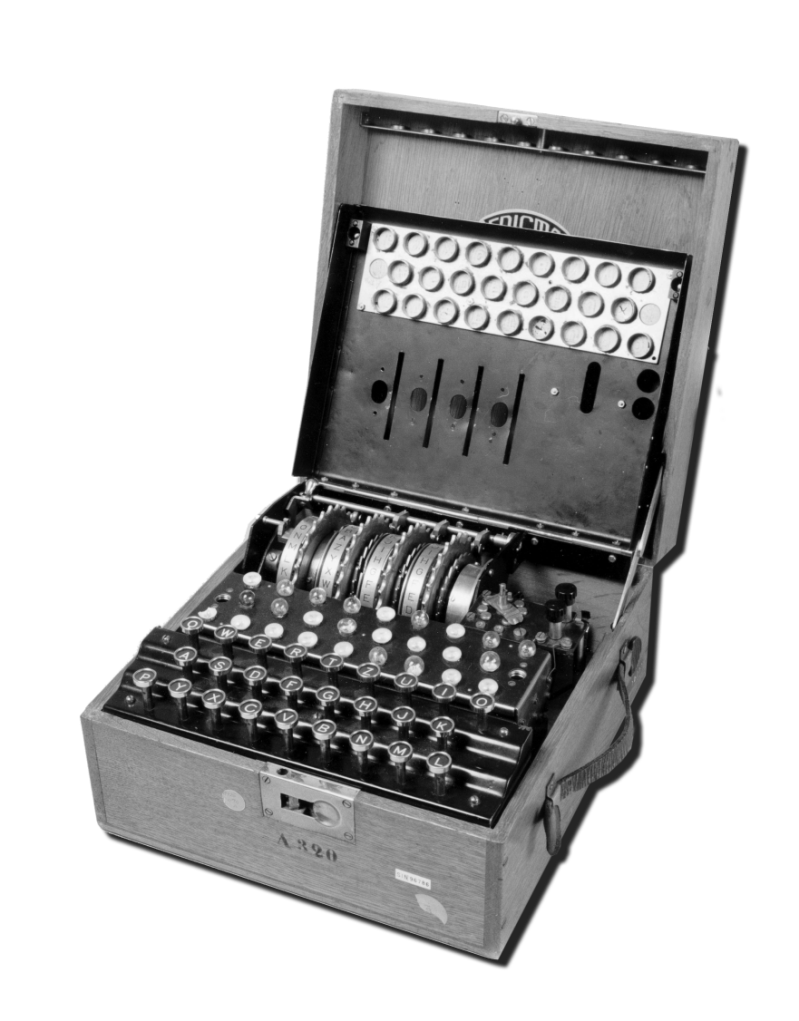 Struttura
LampBoard
& Keyboard
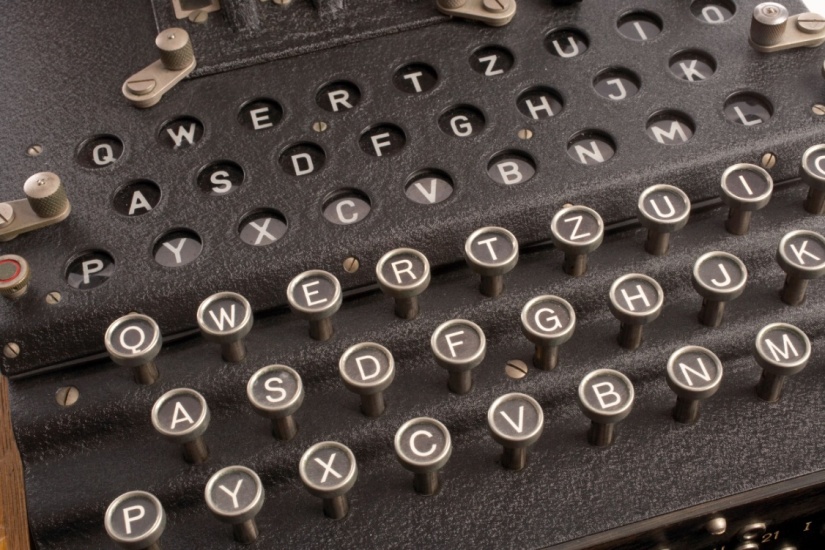 26 lettere

 26 lampadine
Plugboard
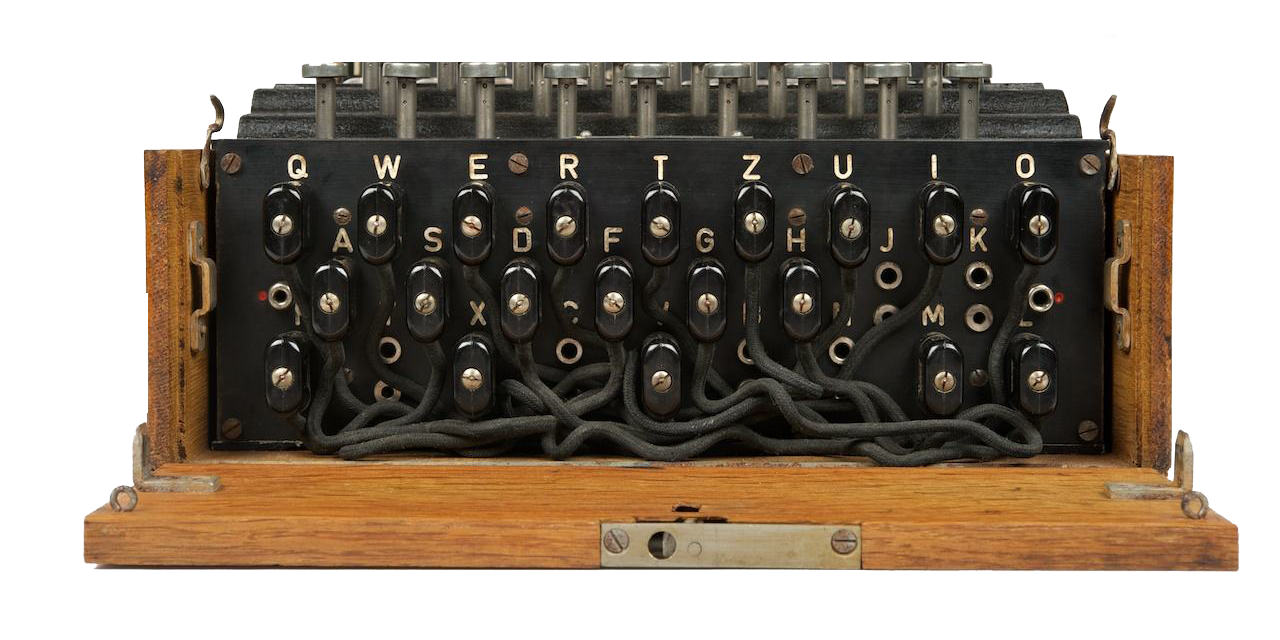 26 contatti

 10 paia di spinotti 
		in dotazione
Meccanismo a rotori mobili
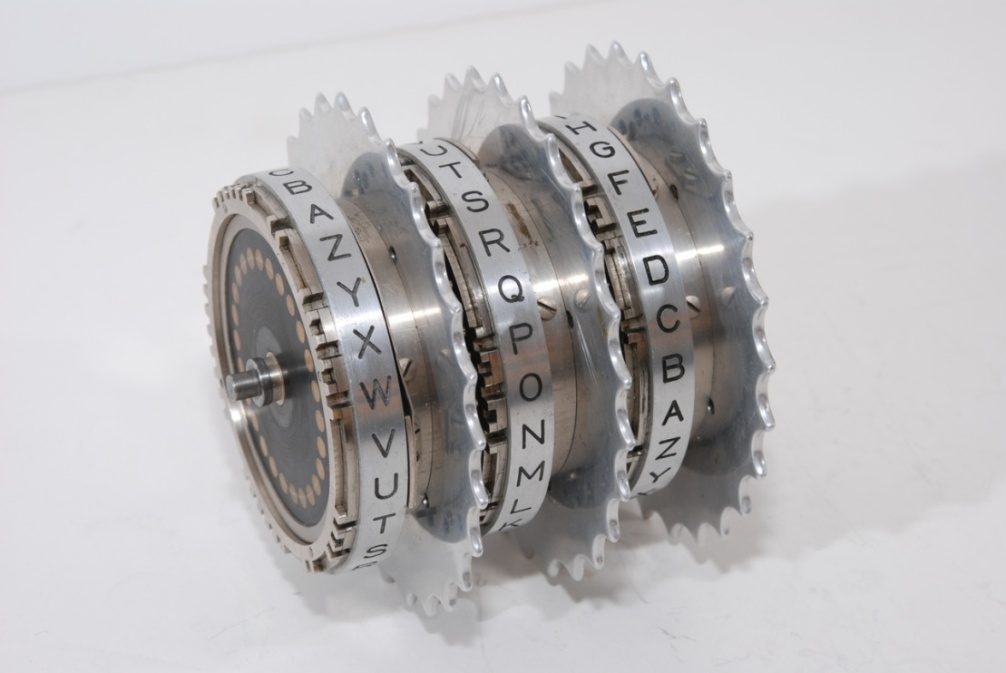 Cablaggio diverso
 da ogni rotore
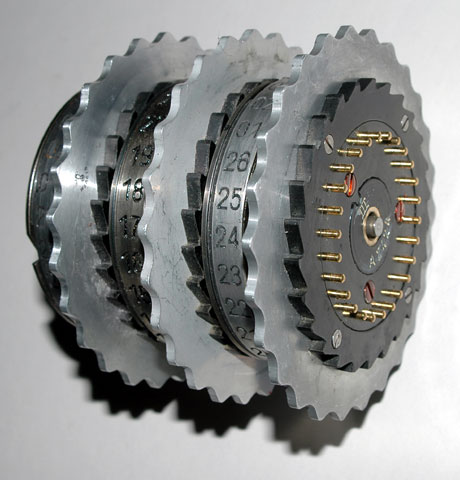 Possibilità di 
	riposizionarli singolarmente 
lungo l’asse
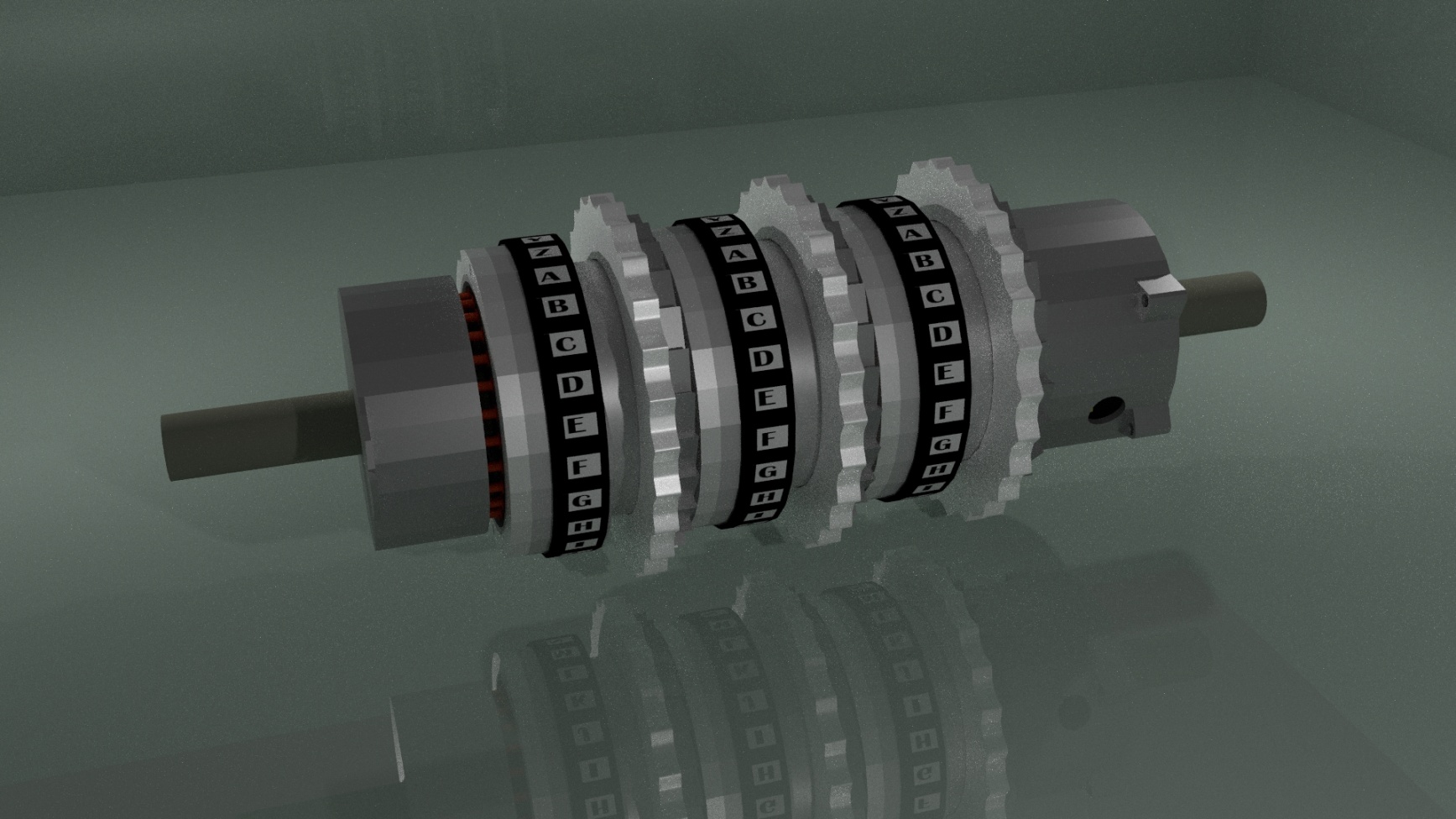 Meccanismo a rotori
Riflettore				Rotore statico
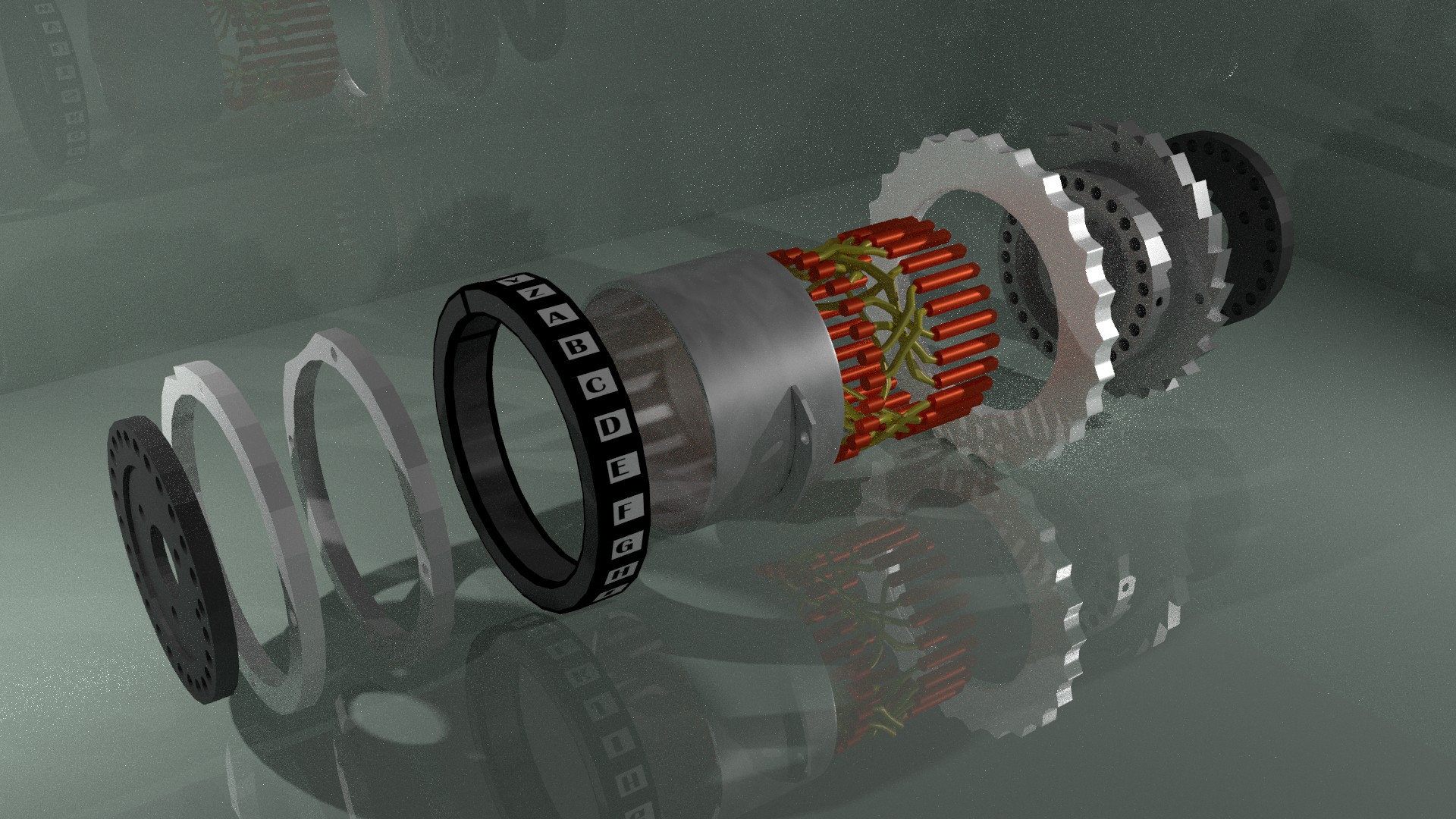 Esploso 3D della  struttura di un rotore
Riflettore di segnale
Diverse versioni,
             diversi cablaggi
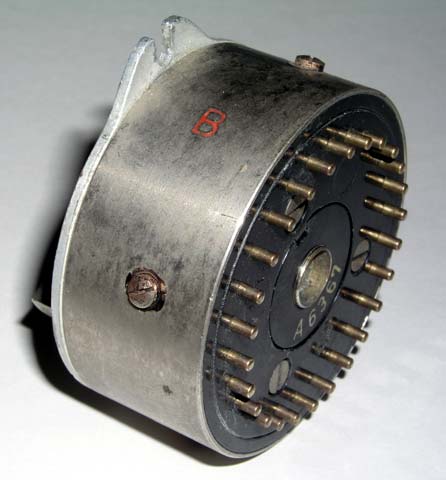 Collegamenti interni 
Molto semplici
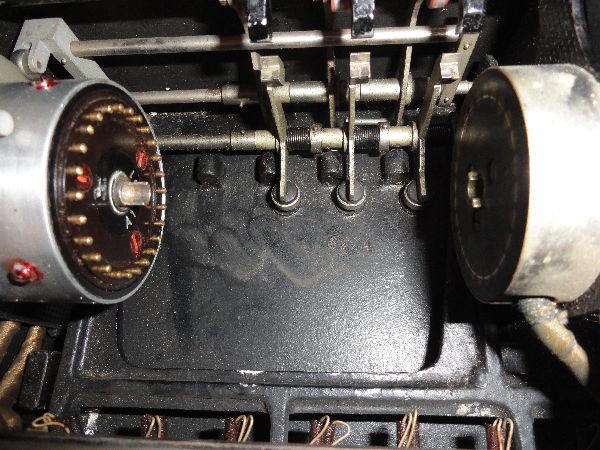 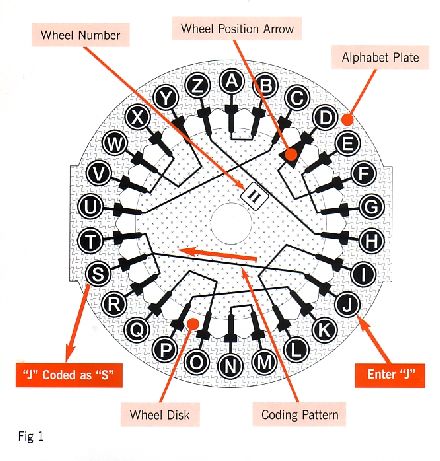 Funzionamento di Enigma
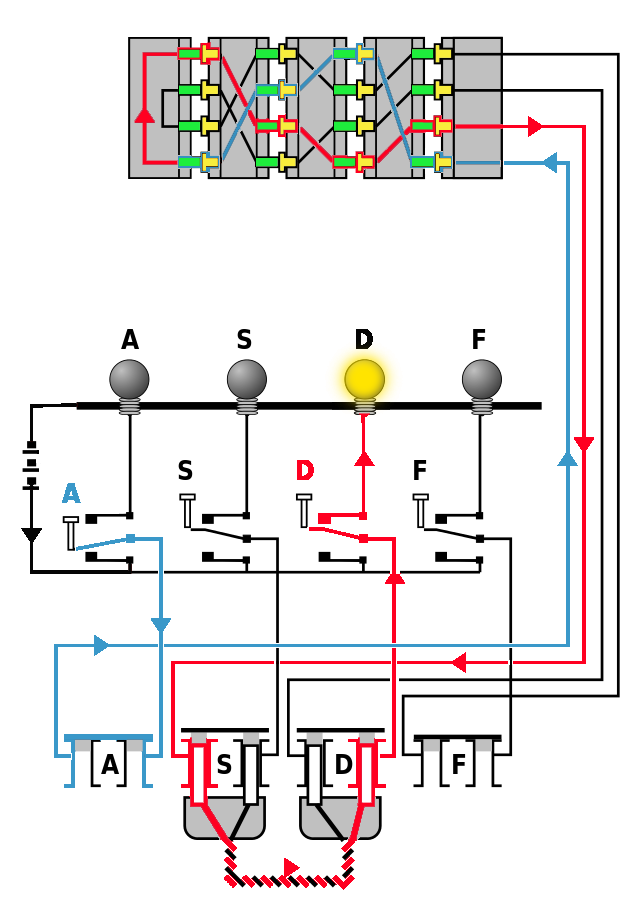 Rappresentazione 
Schematica del
 meccanismo di Enigma
Cambiamenti
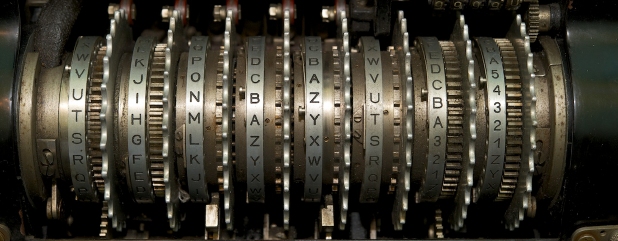 Numero 
di rotori e 
Utilizzo di
nuovi caratteri
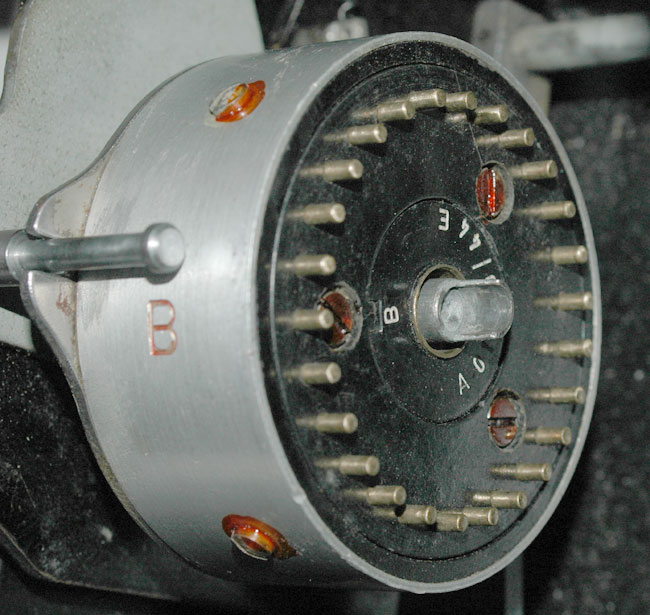 Aggiunta di un riflettore di segnale, dispositivo per la stampa
Combinazioni
1. Quanti sono i possibili modi in cui posizionare 5 rotori nei 3 alloggiamenti di Enigma?
5 x 4 x 3 = 60
Combinazioni
2. Una volta che è stato scelto l’ordine dei rotori, quante sono le loro possibili posizioni iniziali?
26 lettere dell’alfabeto 
26 x 26 x 26 = 17.576
Combinazioni
3. Quante sono le possibili “ impostazioni del disco” per Enigma?
26 x 26 = 676
Combinazioni
4. Quanti modi ci sono per collegare coppie di lettere sulla macchina Enigma?
150 milioni di milioni
Formula delle combinazioni
Combinazioni
Combinazioni
Il numero totale delle possibili combinazioni di Enigma che potevano essere settare era :
60 x 17.576 x 676 x (150 x 10^12)
159 milioni di milioni di milioni
(159 x 10^18)
Combinazioni
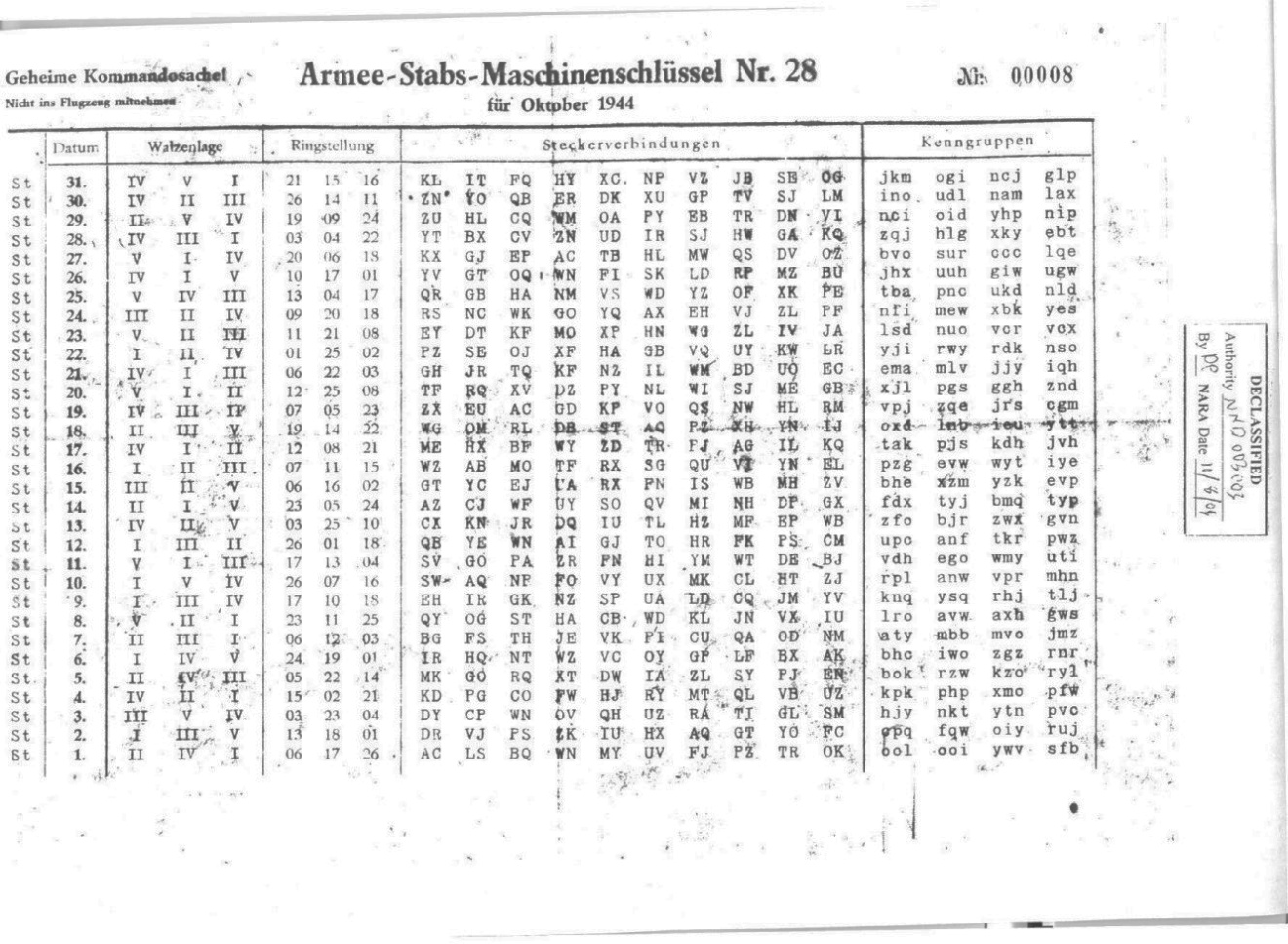 Keysheet

Stampati 
con inchiostro solubile


Ogni giorno del mese
Combinazioni
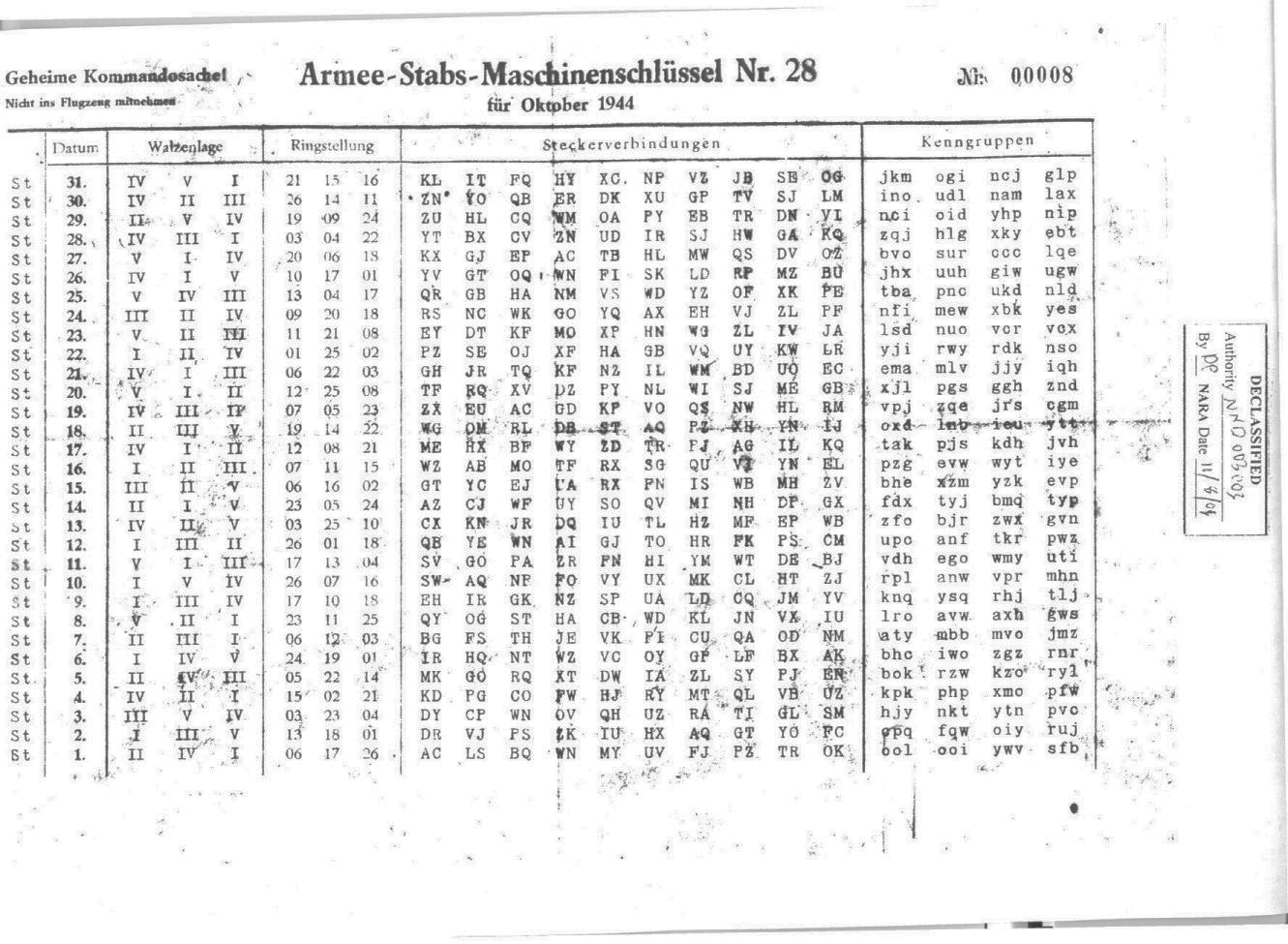 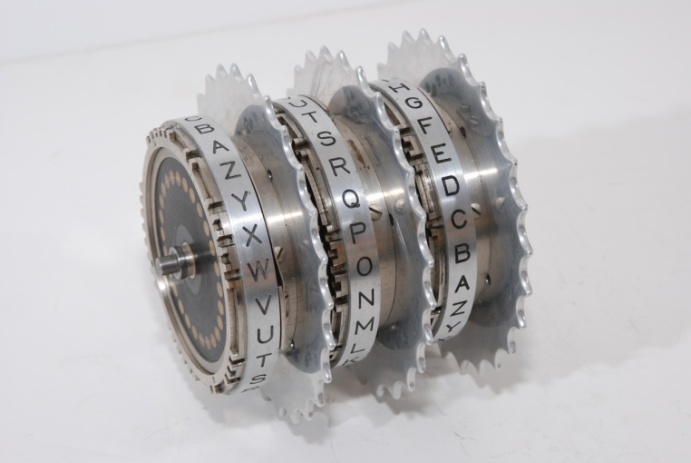 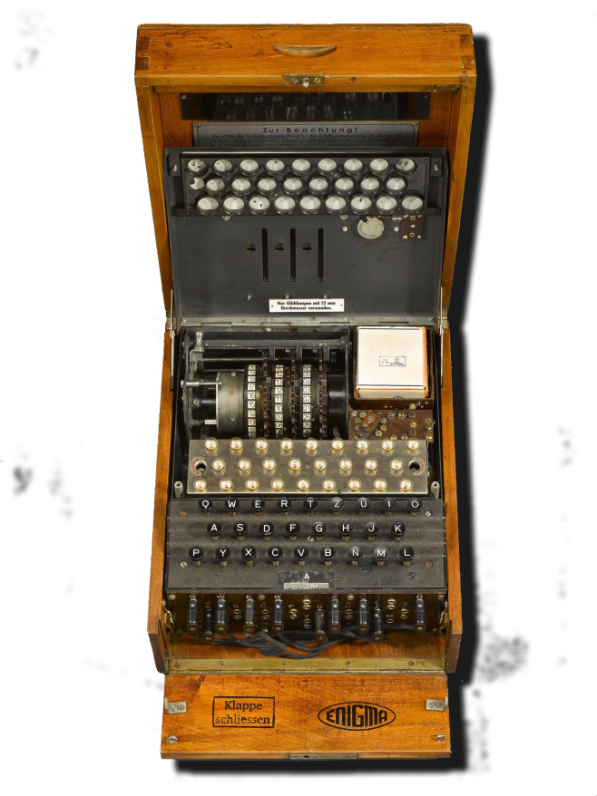 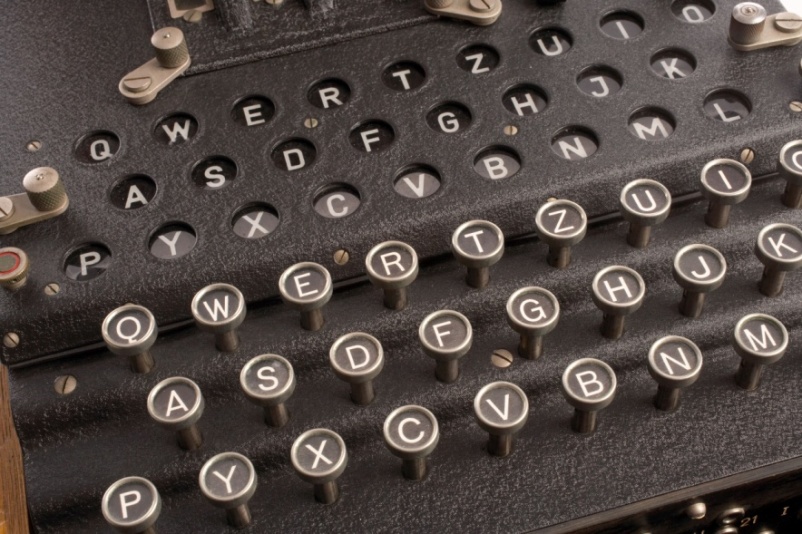 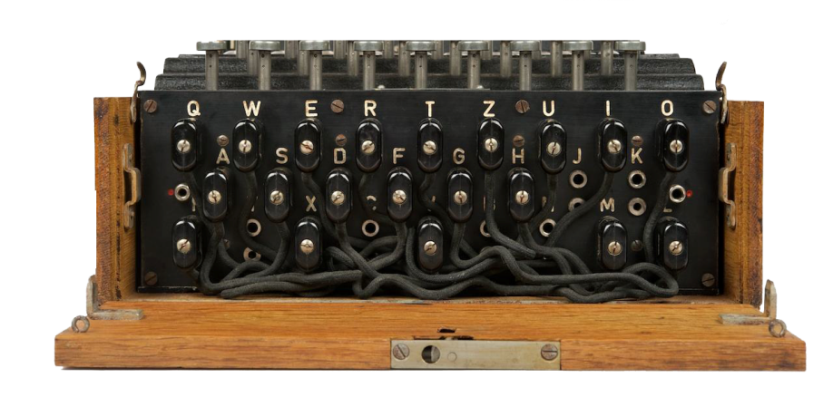 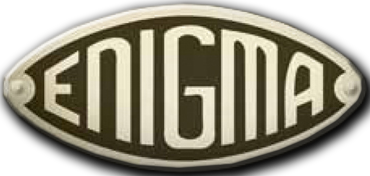 A cura di Sansone Andrea
Crittografia
Cosa significa crittografare un messaggio?
Crittografare un messaggio significa renderlo incomprensibile a persone estranee al mittente e al destinatario.
Crittografia
Esistono 4 tipologie di chiavi di Crittografia.
Simmetrica
Asimmetrica
Ibrida
Quantistica
Crittografia
Simmetrica
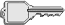 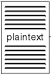 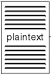 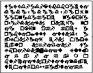 Crittografia
Asimmetrica
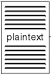 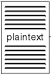 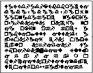 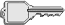 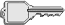 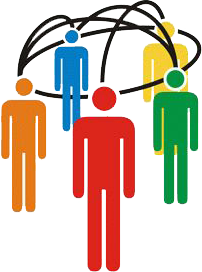 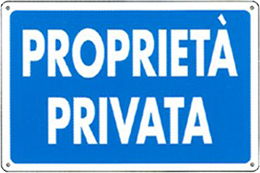 Crittografia
Crittografia
Ibrida
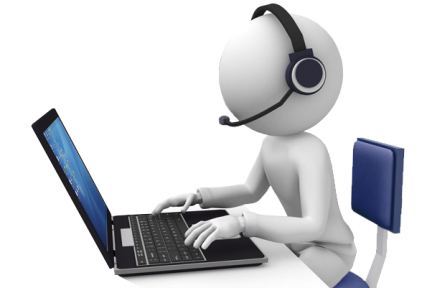 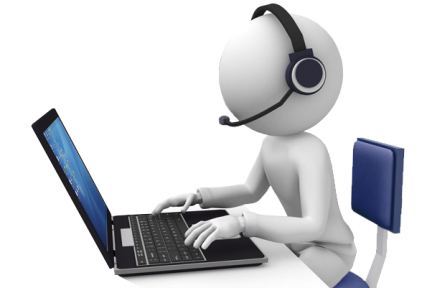 C
C
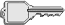 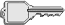 Sessione
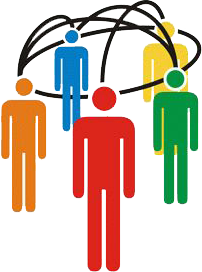 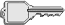 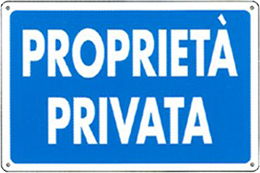 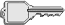 Crittografia
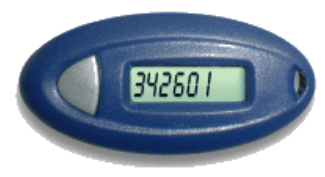 Ibrida
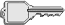 Sessione
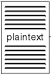 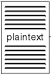 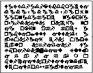 Crittografia
Algoritmi
Esistono diversi algoritmi per la tipologia a chiave Simmetrica per crittografare un messaggio.
I più conosciuti sono:
D.E.S.
Triple D.E.S.

I.D.E.A.
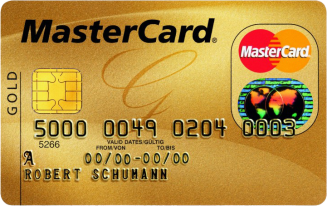 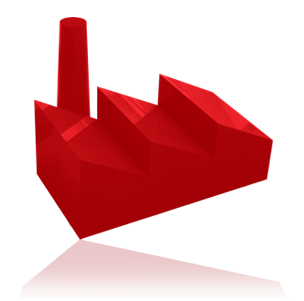 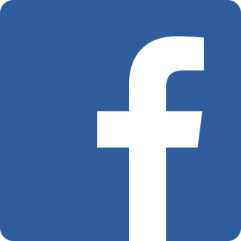 Crittografia
D.E.S.
L’algoritmo D.E.S. (Data Encryption Standard) utilizza una chiave a 56 bit.
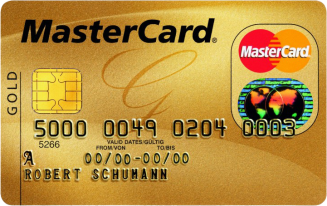 Crittografia
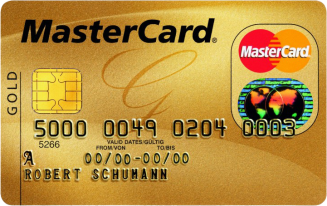 Triple D.E.S.
L’algoritmo Triple D.E.S. si basa sull’algoritmo D.E.S. ma utilizzando 3 chiavi ,da 56 bit (168 bit).
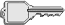 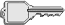 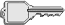 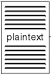 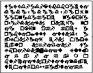 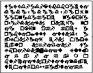 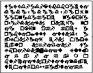 Crittografia
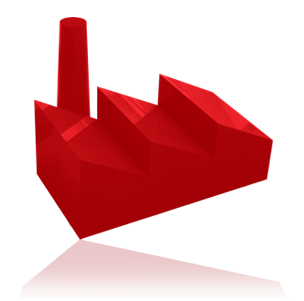 I.D.E.A.
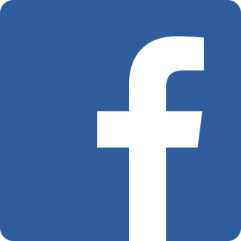 L’algoritmo I.D.E.A. (International Data Encryption Algorithm) utilizza una chiave a 128 bit.
8
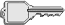 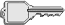